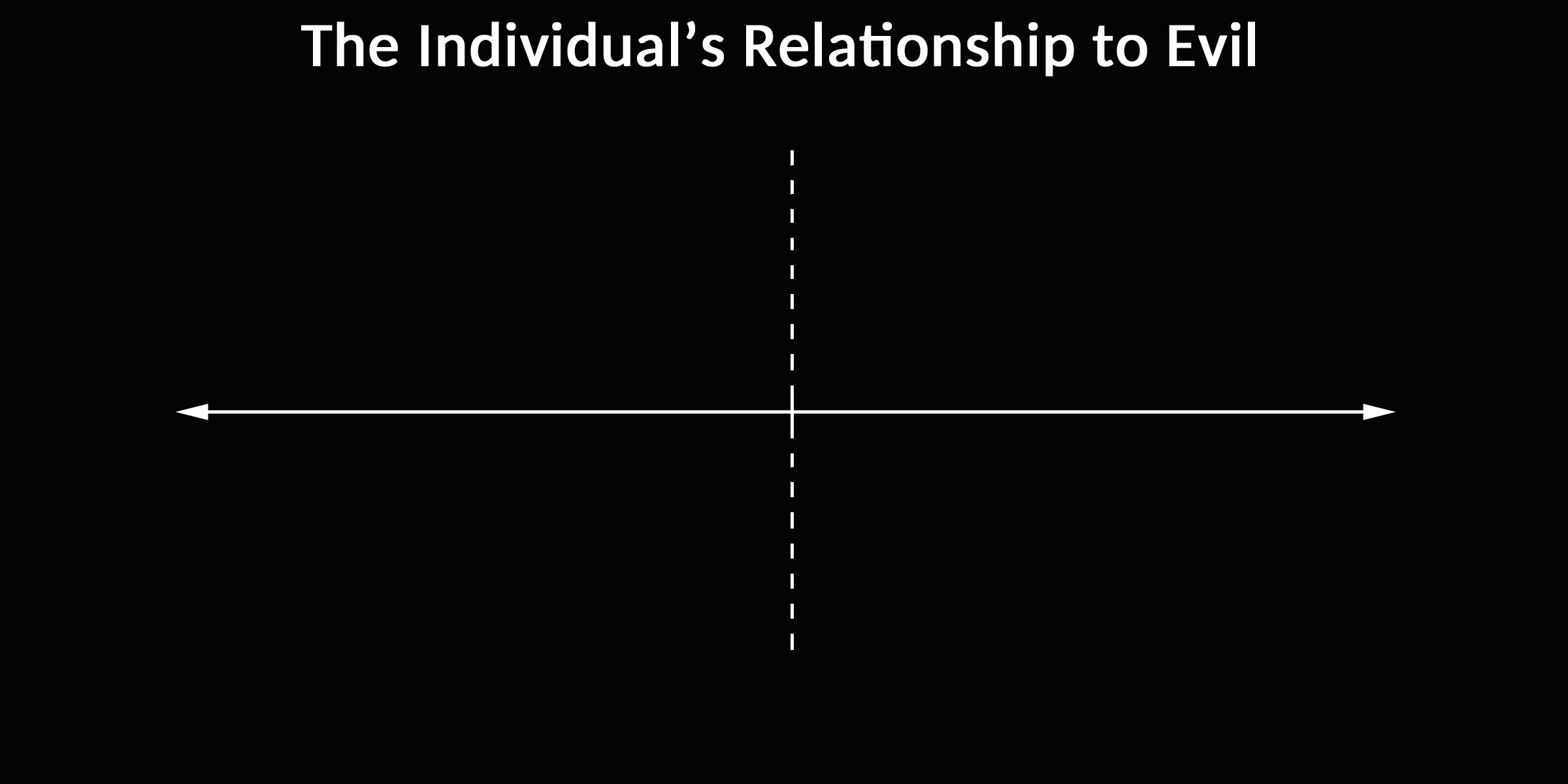 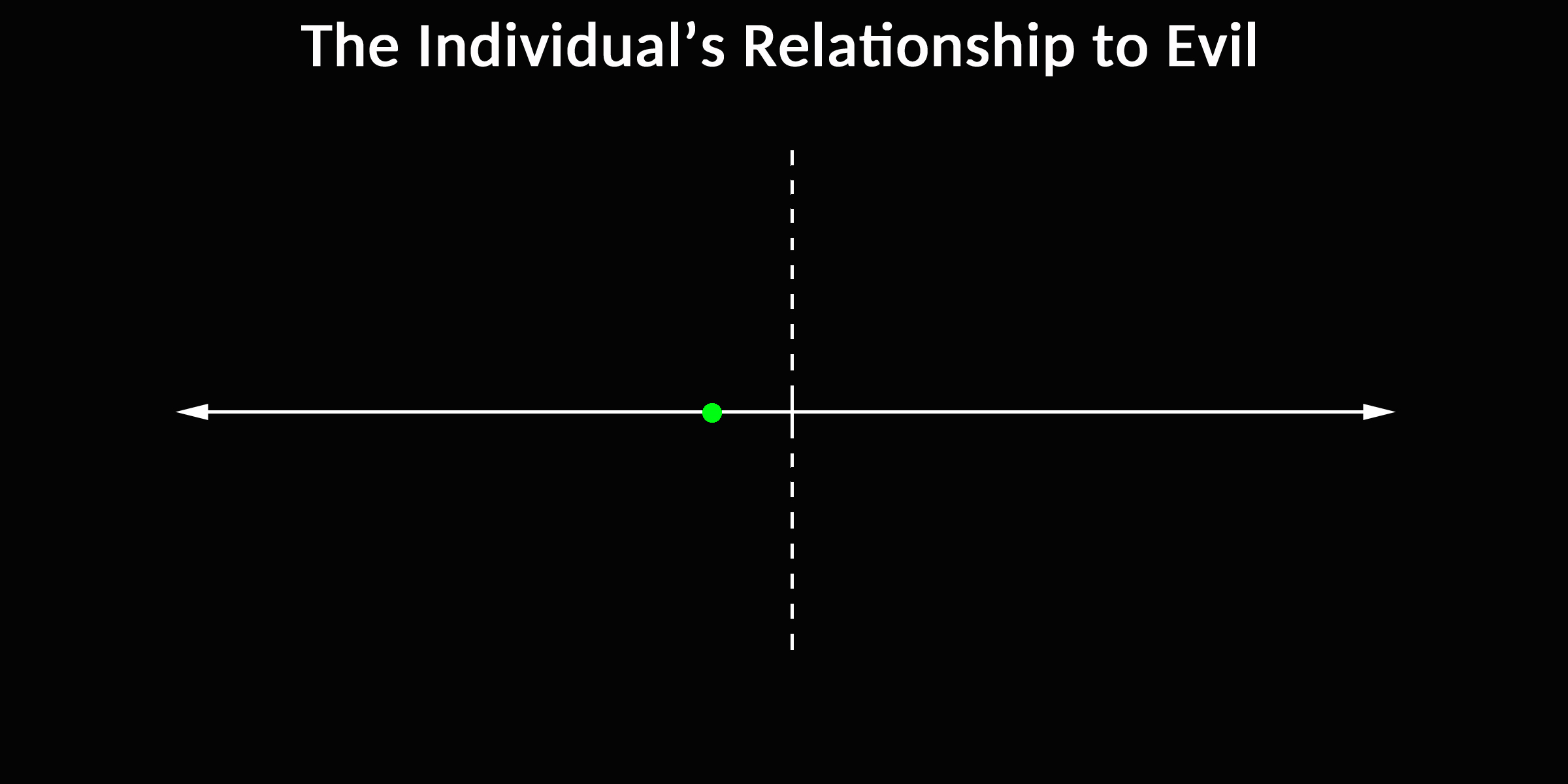 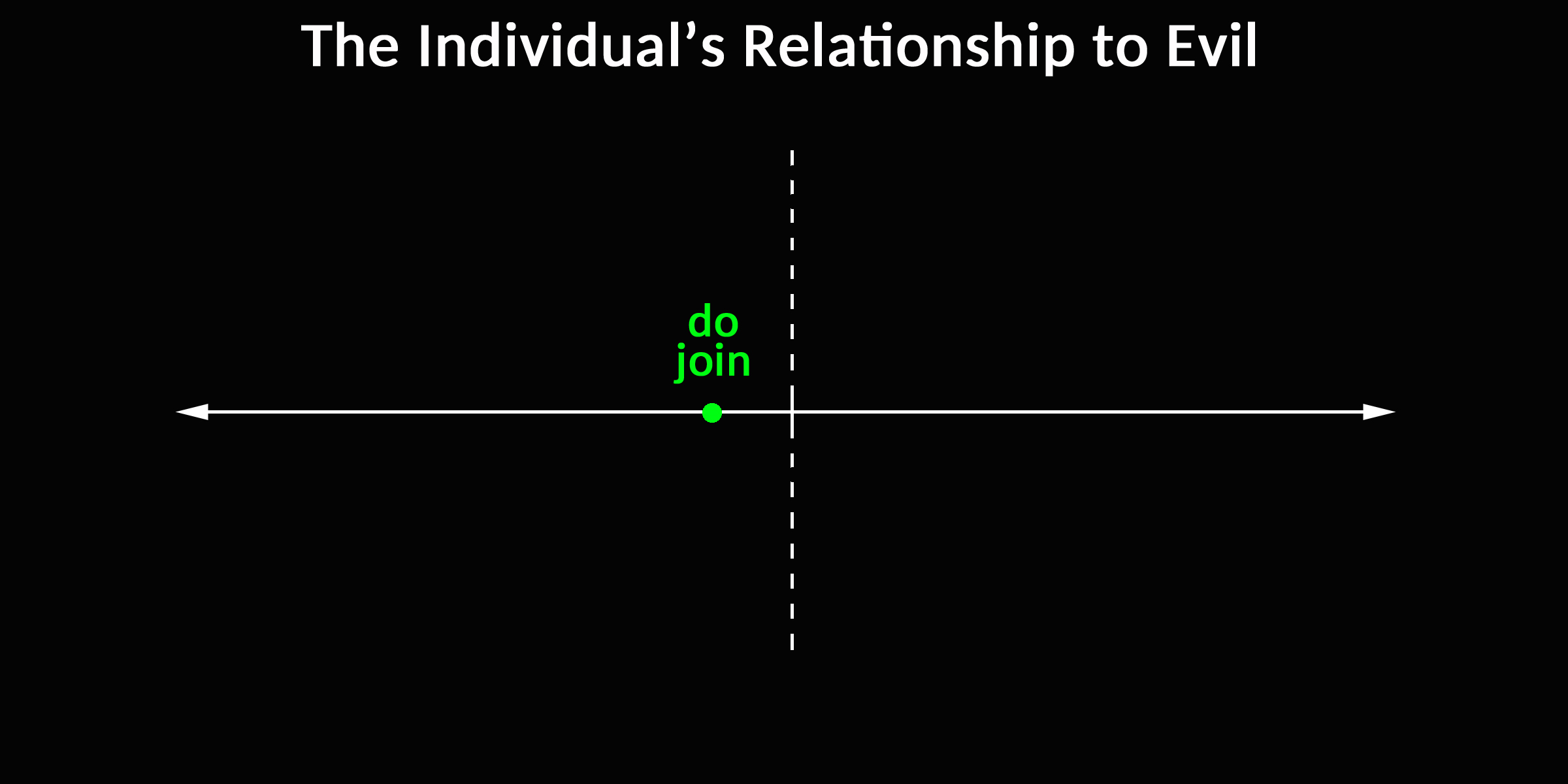 Rom 1:28-29
Furthermore, since they did not think it worthwhile to retain the knowledge of God, he gave them over to a depraved mind, to do what ought not to be done. 29 They have become filled with every kind of wickedness, evil, greed and depravity.
Isa 53:9
He was assigned a grave with the wicked,
…though he had done no violence,
nor was any deceit in his mouth.
1 Peter 4:3-5
For you have spent enough time in the past doing what pagans choose to do-living in debauchery, lust, drunkenness, orgies, carousing and detestable idolatry. They think it strange that you do not plunge with them into the same flood of dissipation, and they heap abuse on you.
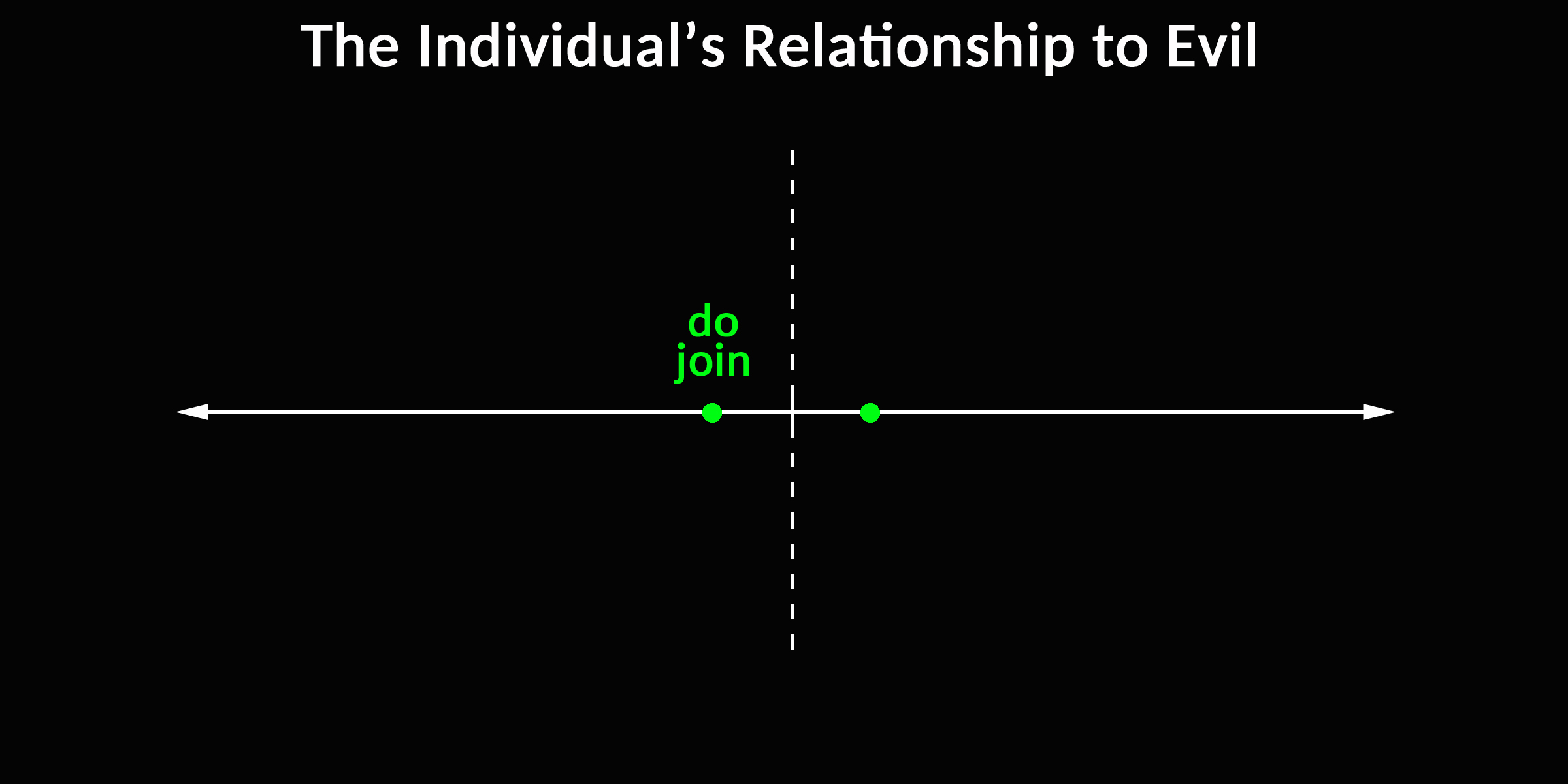 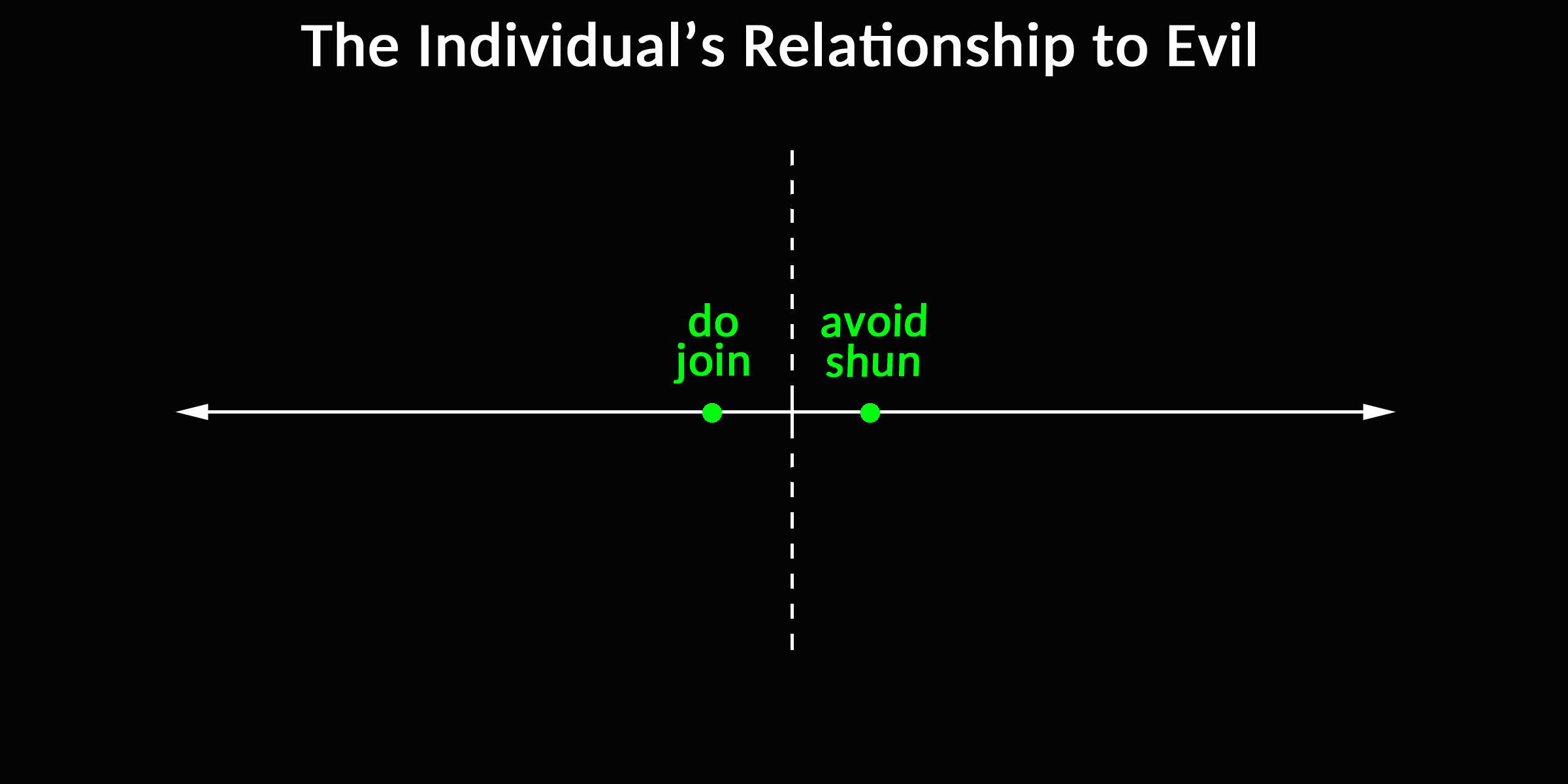 Prov 4:14-15
14 Do not set foot on the path of the wicked 
or walk in the way of evil men. 
15 Avoid it, do not travel on it;
turn from it and go on your way. 

Prov 3:7
fear the LORD and shun evil.
1 Peter 3:10-11
Whoever would love life 
and see good days 
must keep his tongue from evil 
and his lips from deceitful speech. 
He must turn from evil and do good
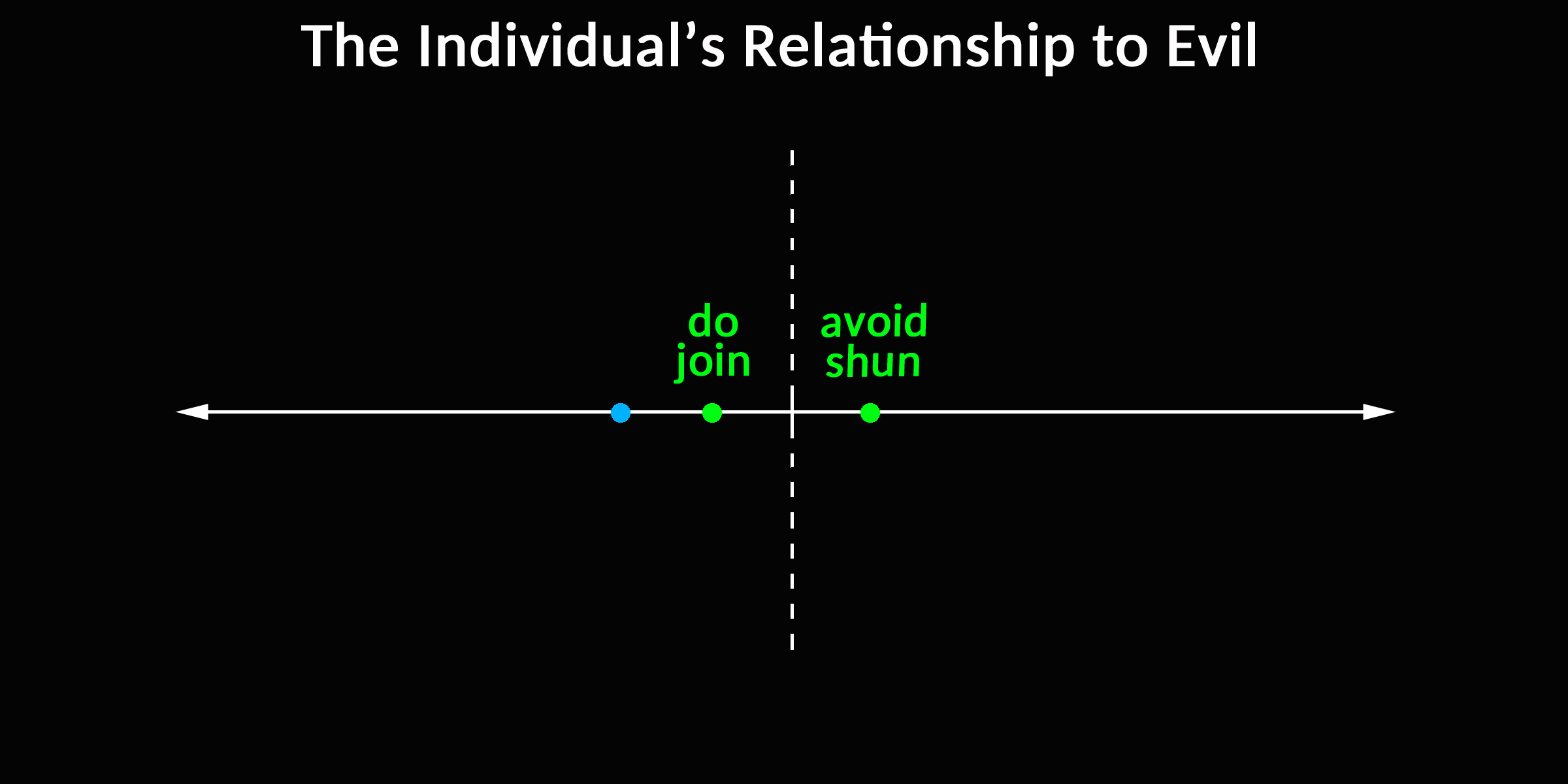 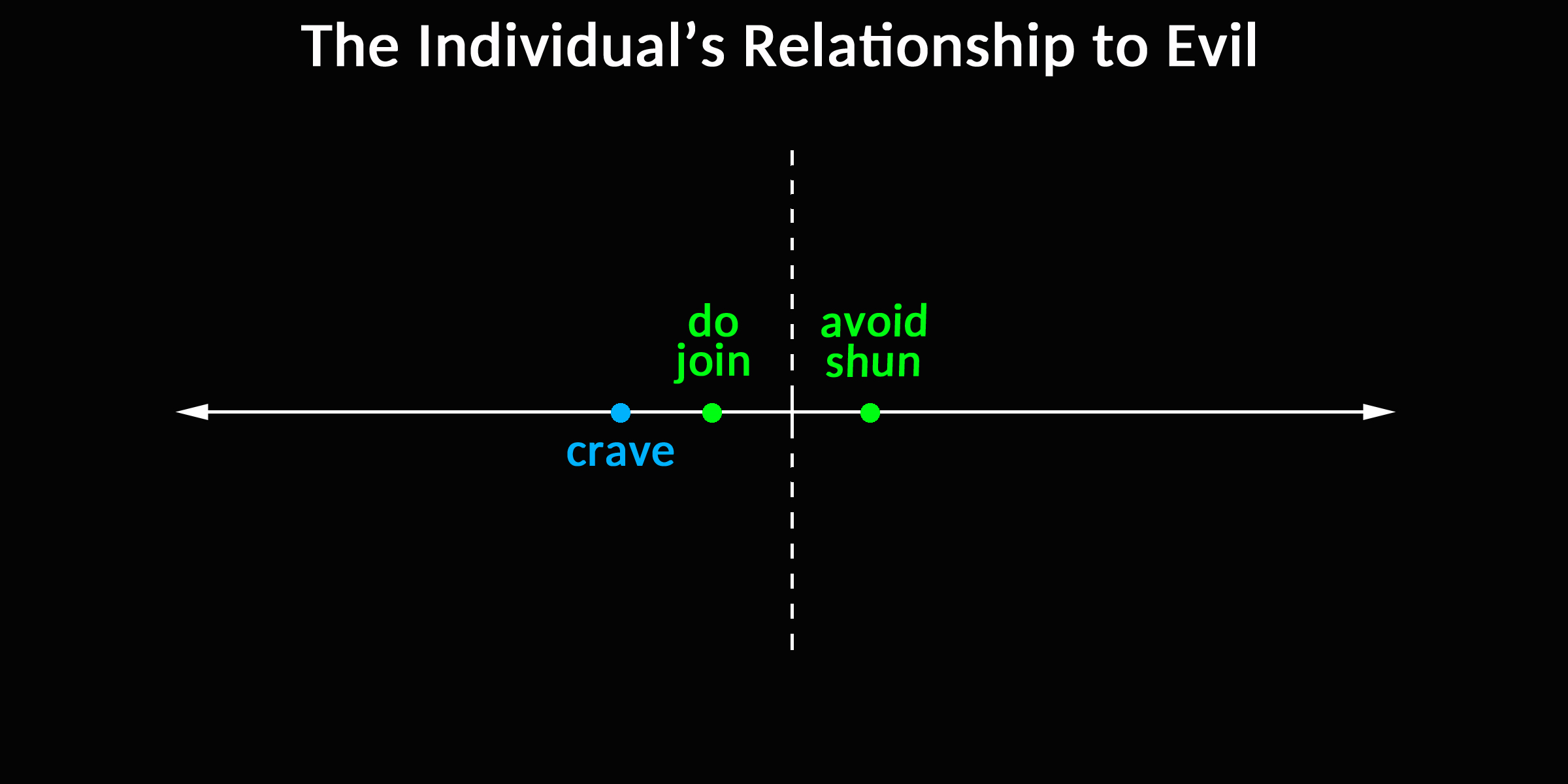 Prov 4:16
For they cannot sleep till they do evil;
they are robbed of slumber till they make someone fall.
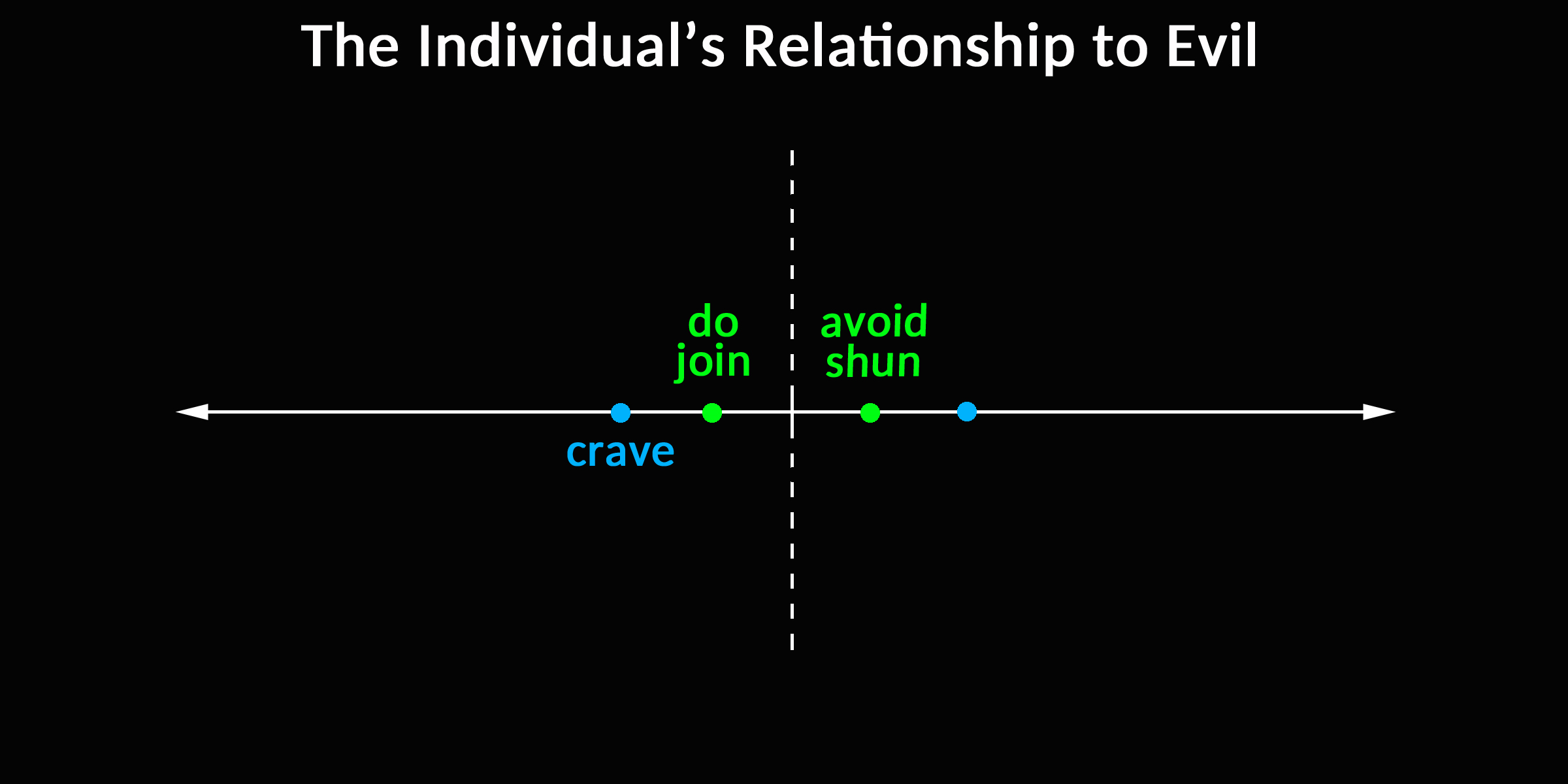 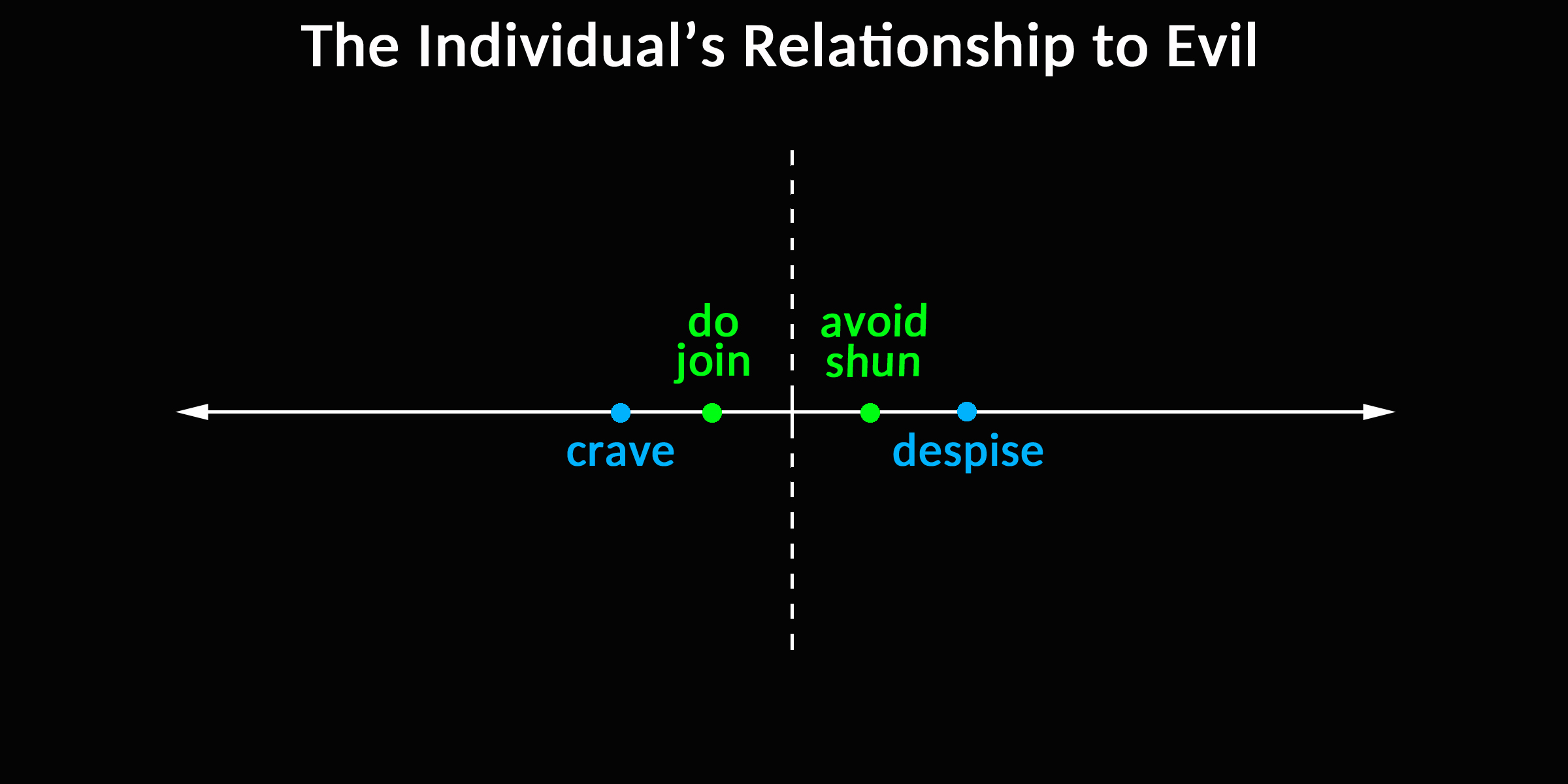 Rom 12:9
... Hate what is evil


Ps 101:3
The deeds of faithless men I hate
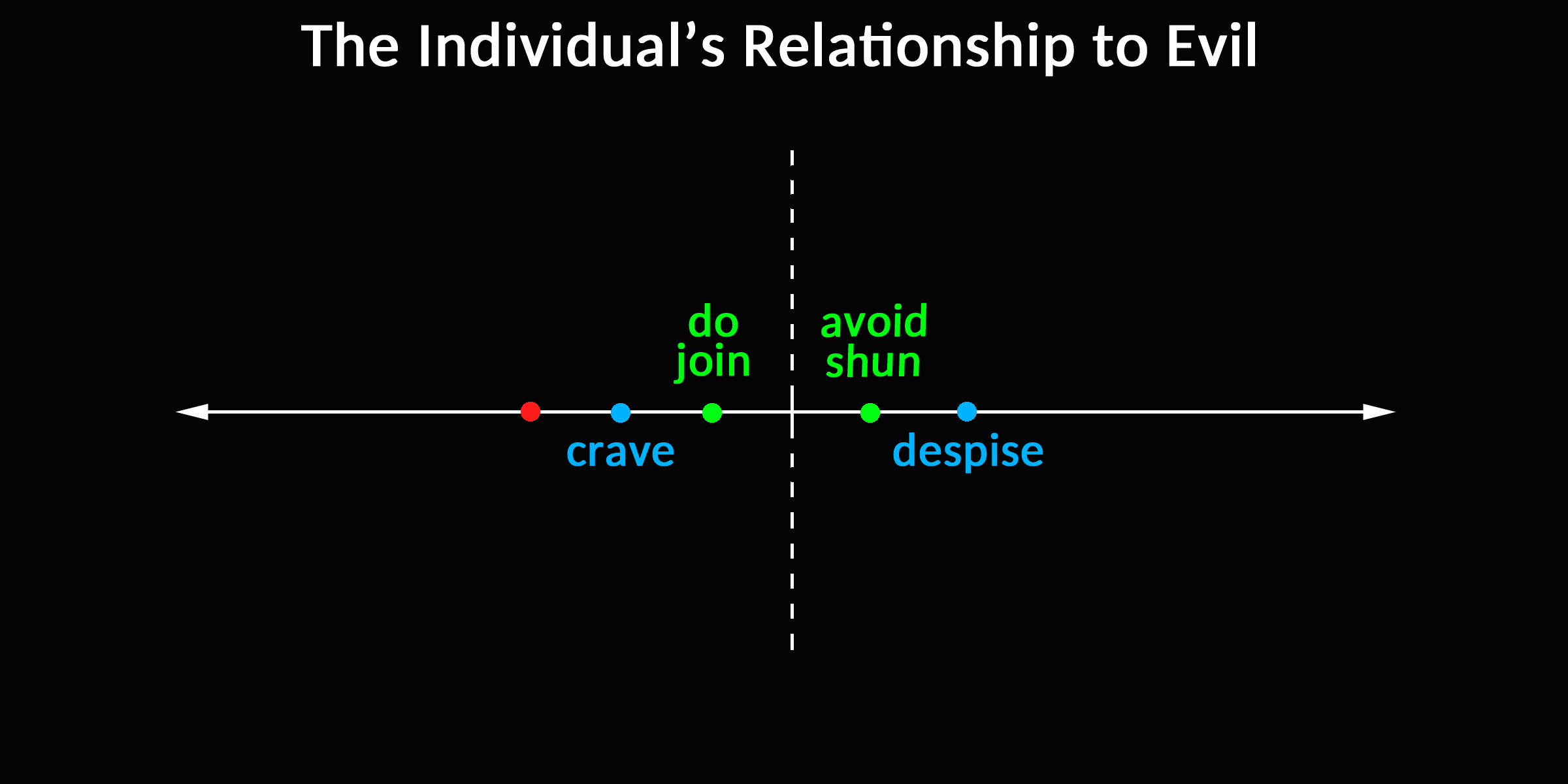 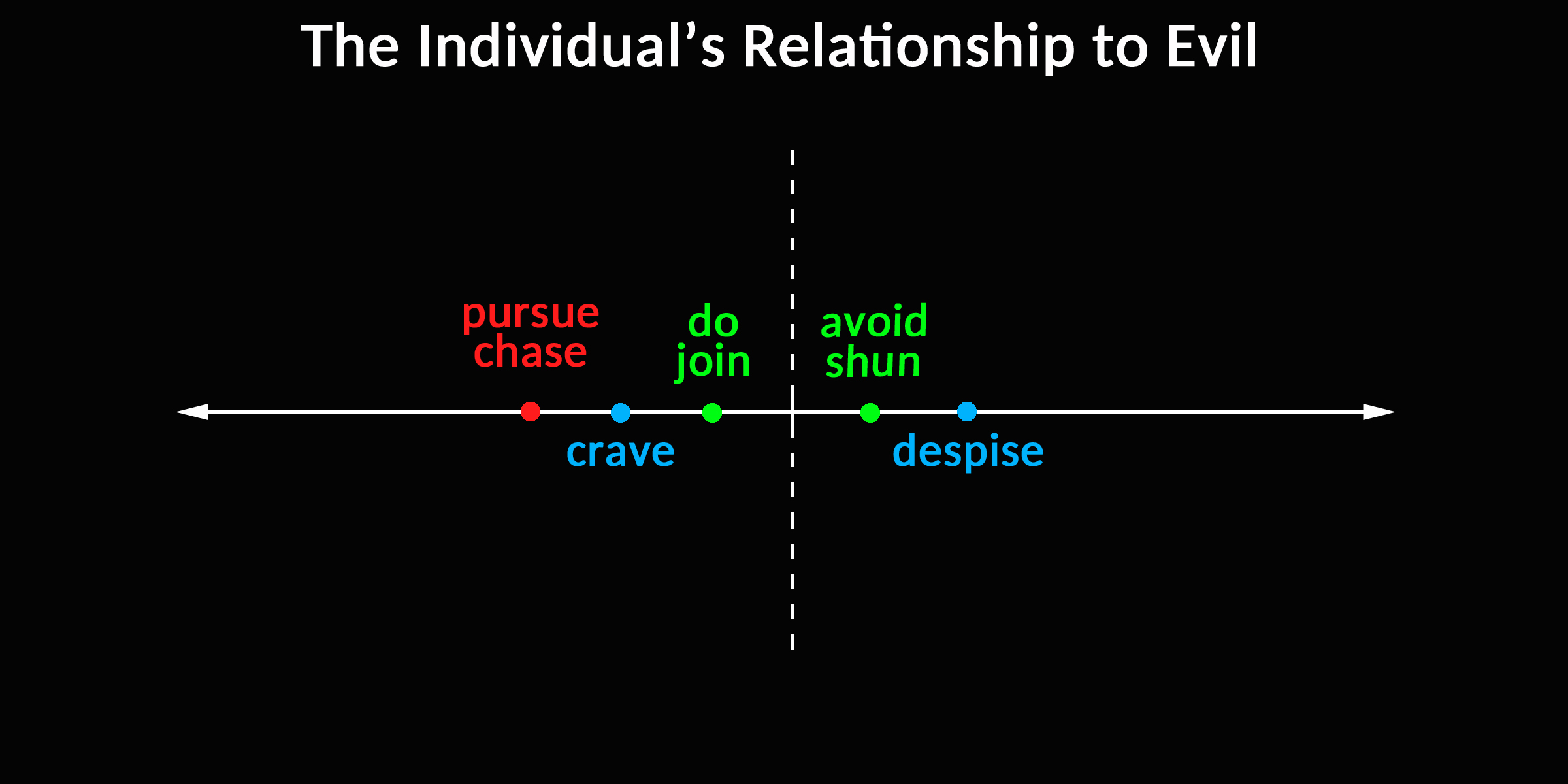 Hos 2:7
She will chase after her lovers but not catch them; she will look for them but not find them. 

Prov 1:16
… their feet rush into sin
Ps 16:4
The sorrows of those will increase 
who run after other gods.
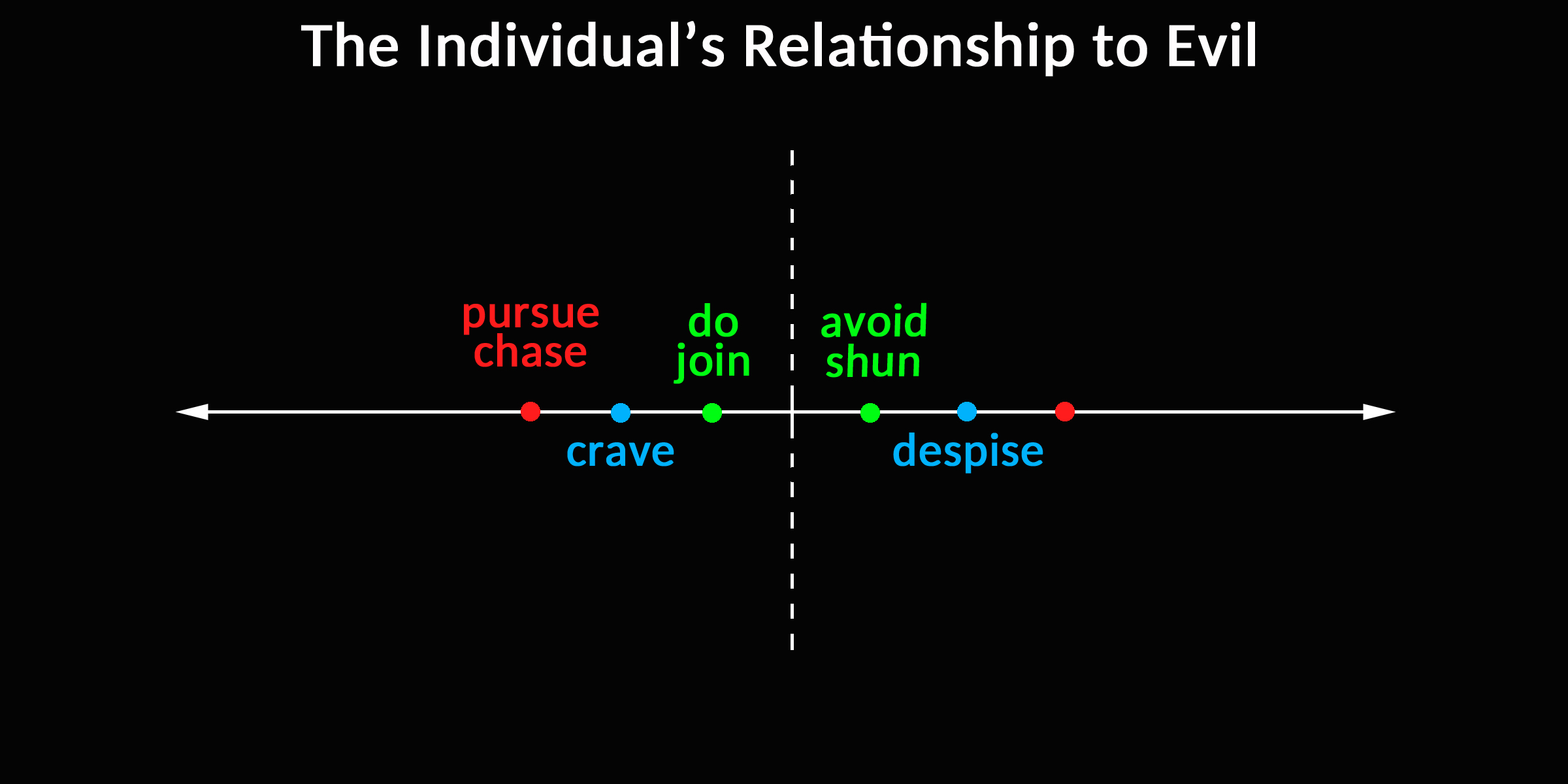 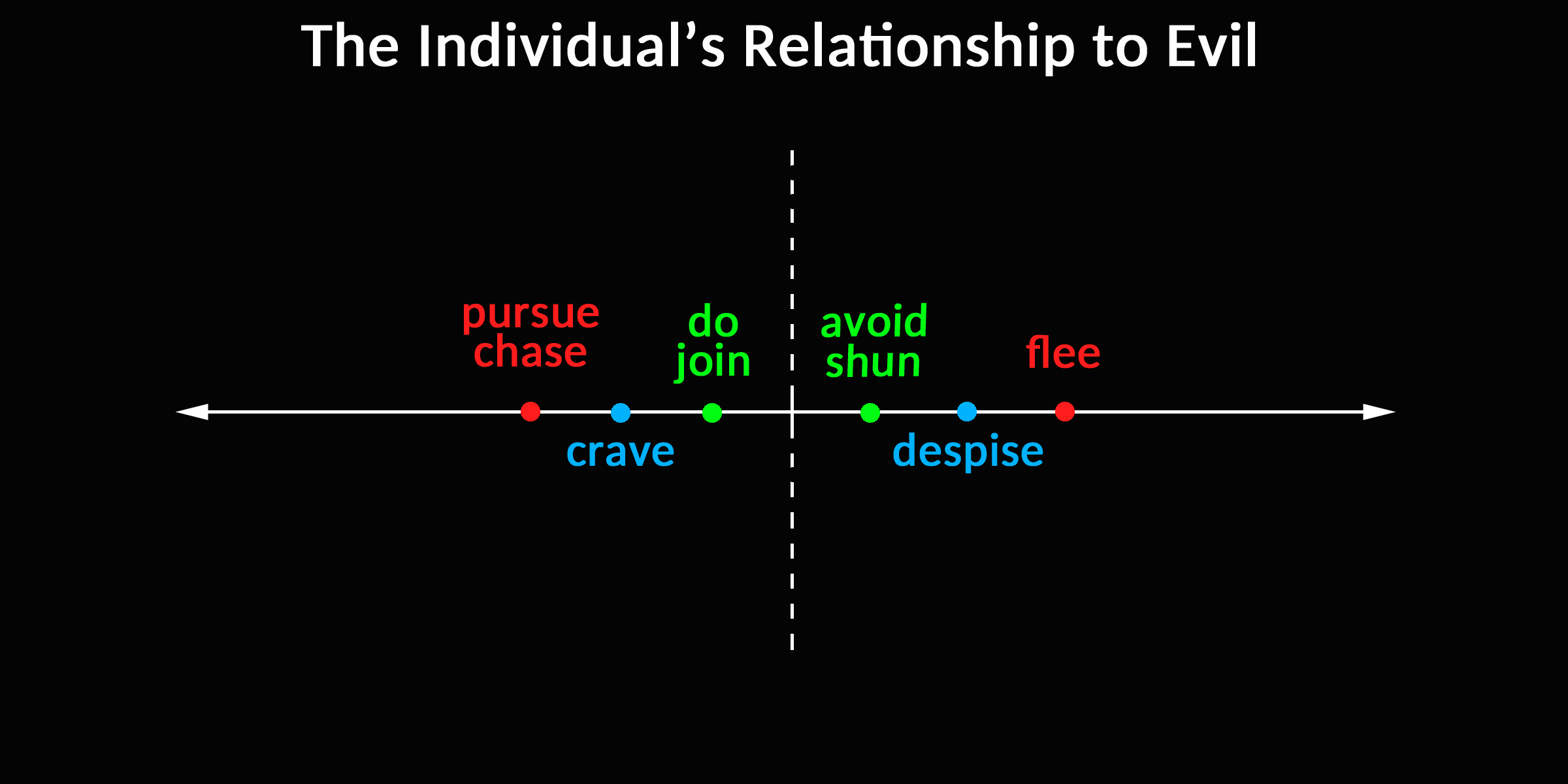 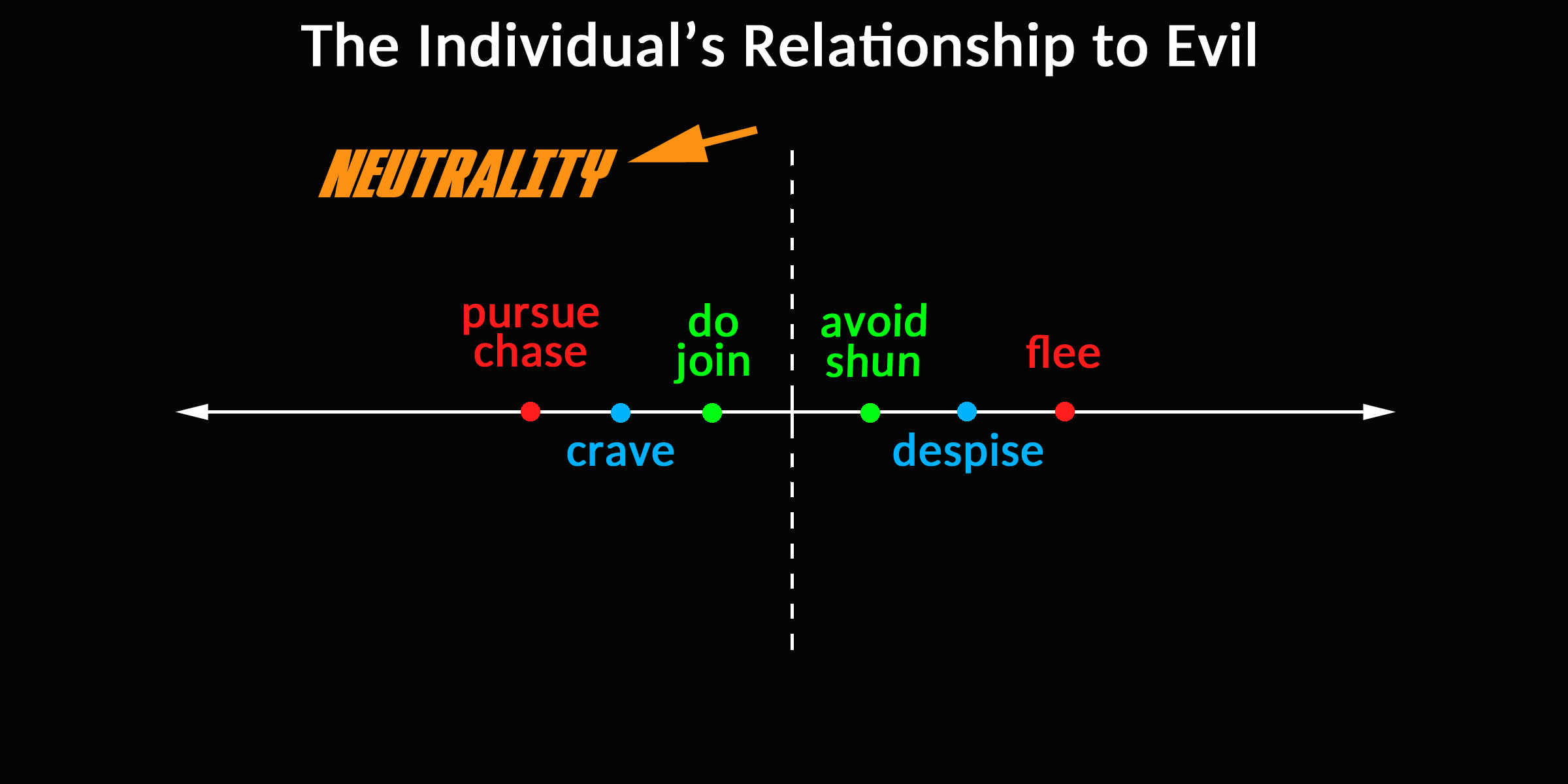 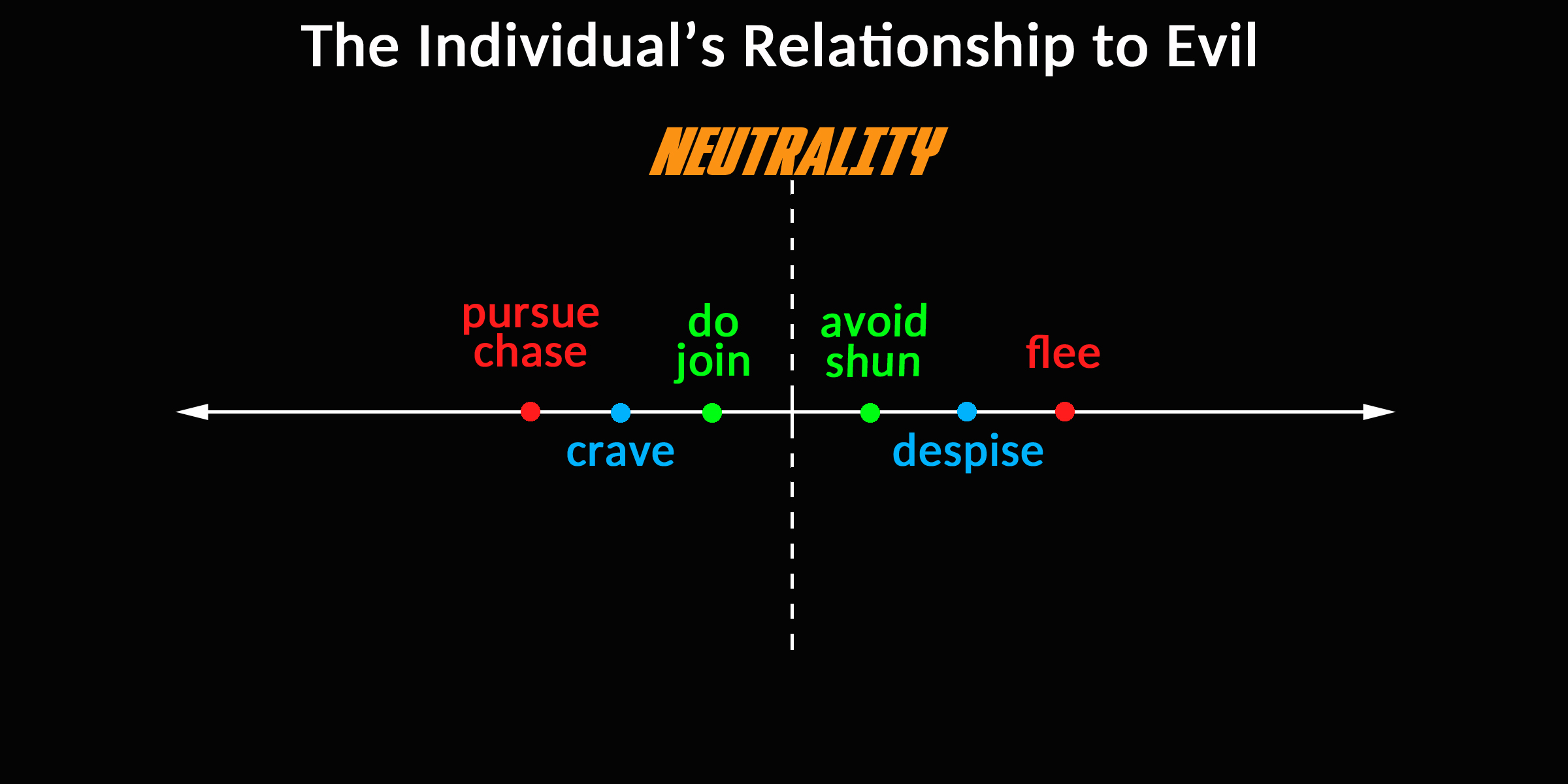 Luke 11:23 
“He who is not with me is against me”
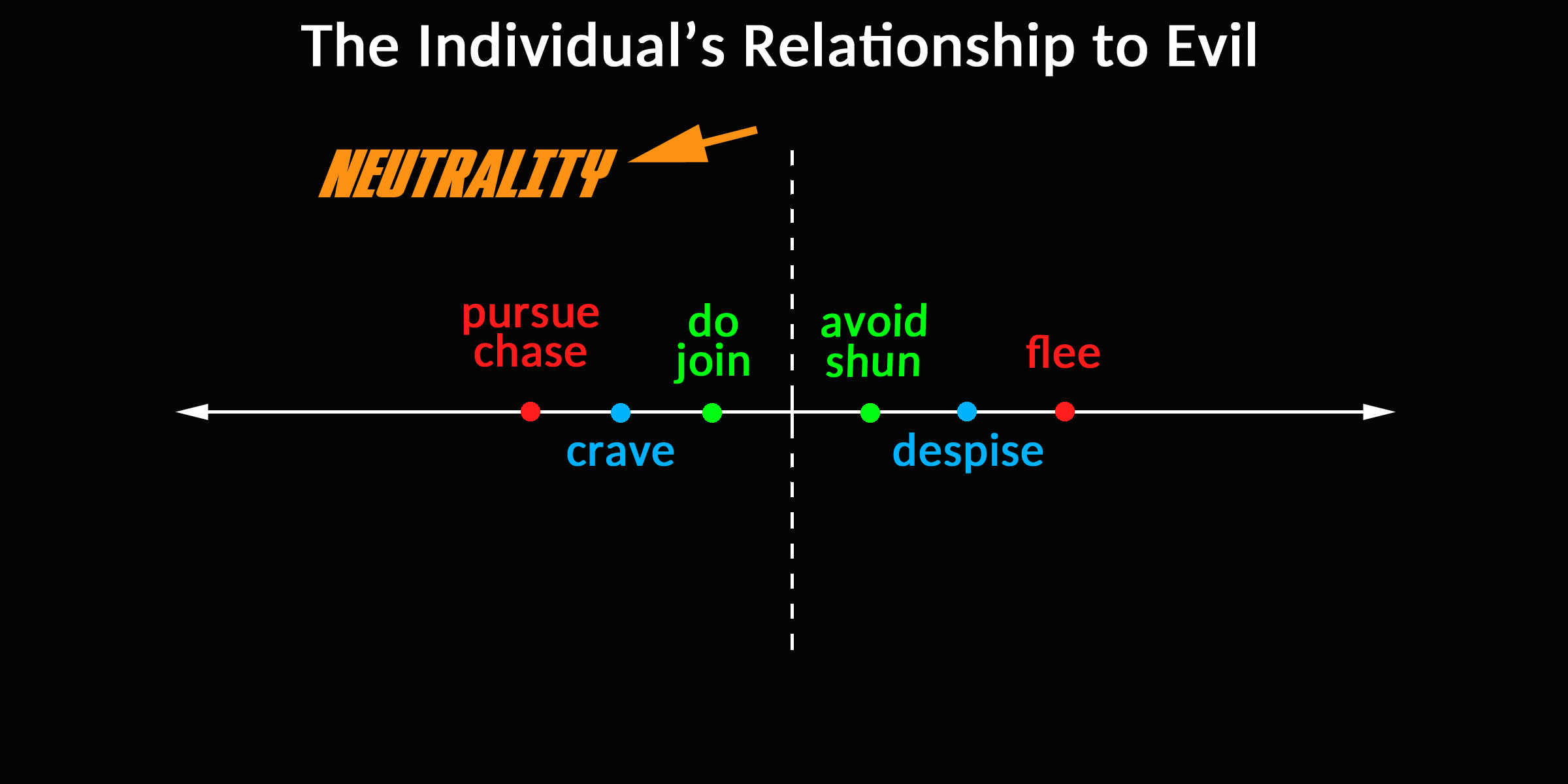 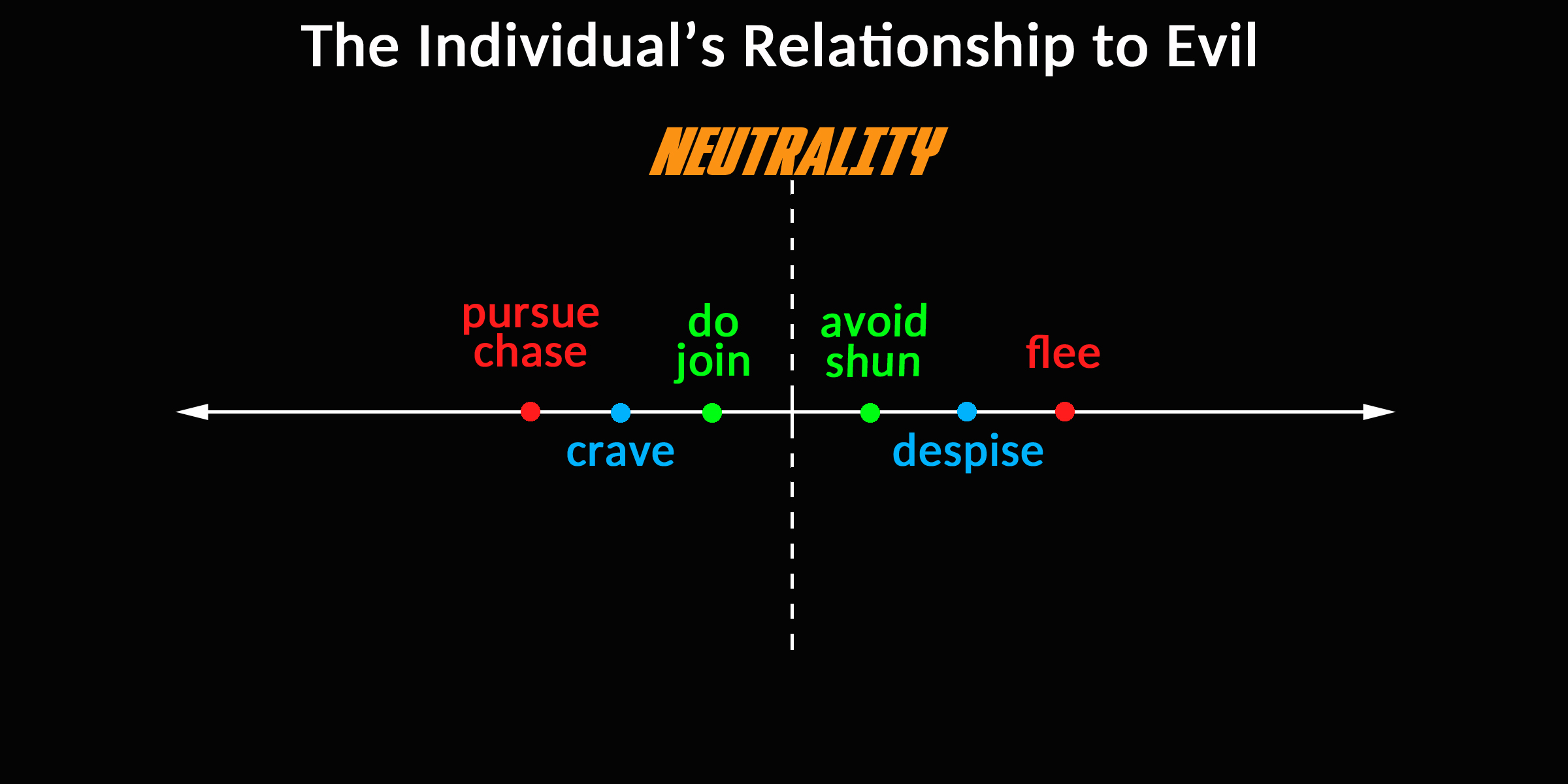 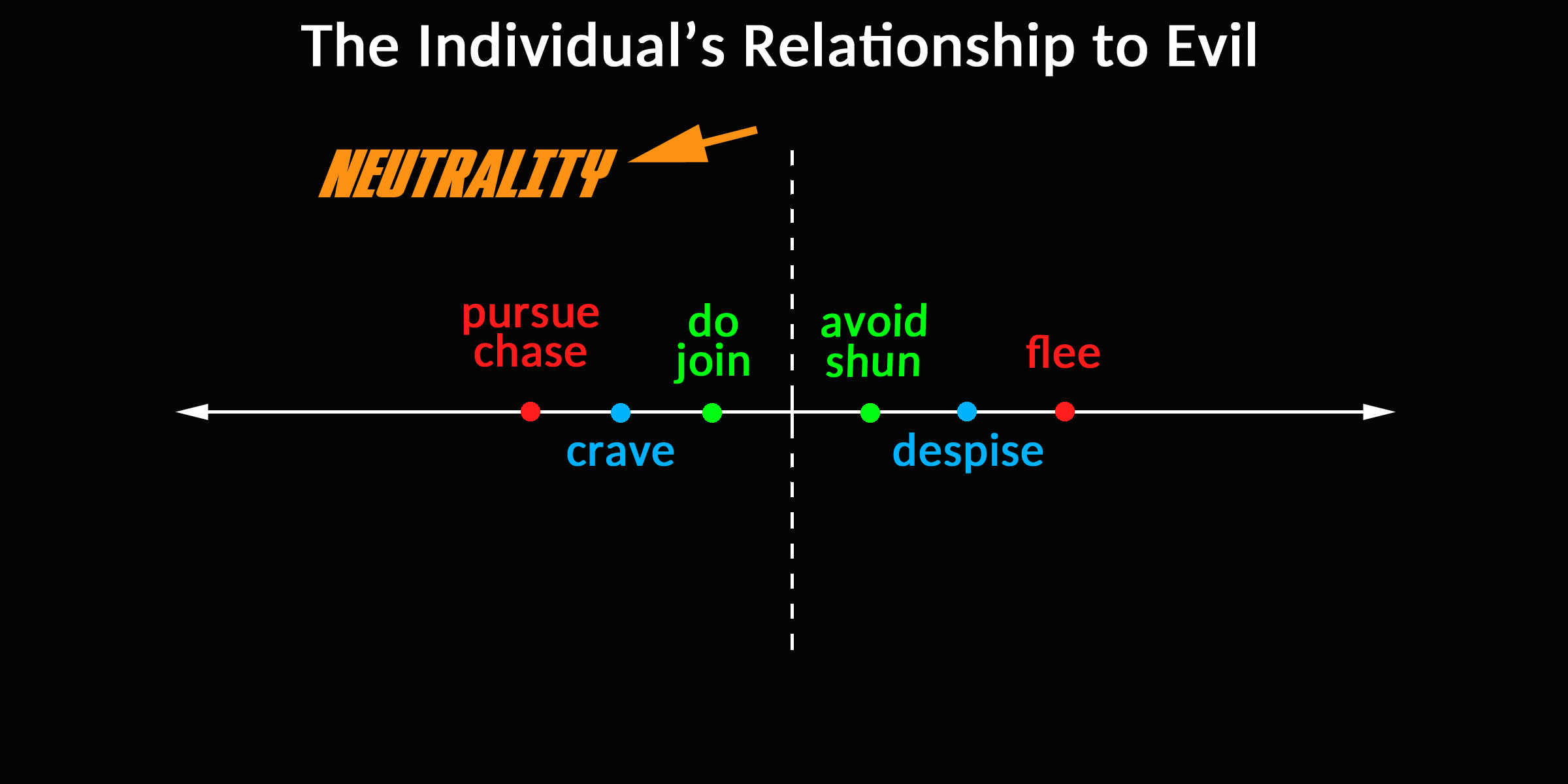 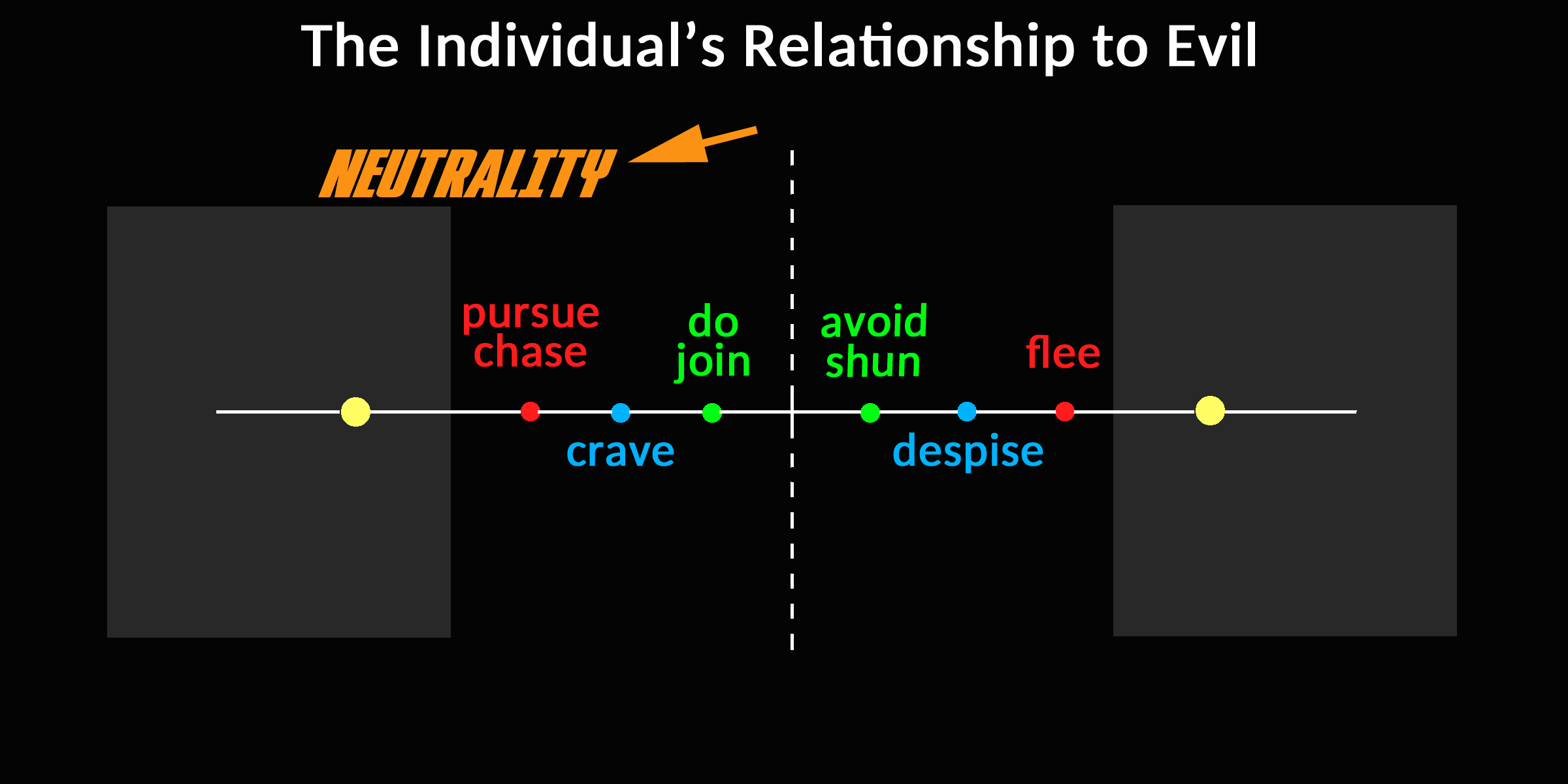 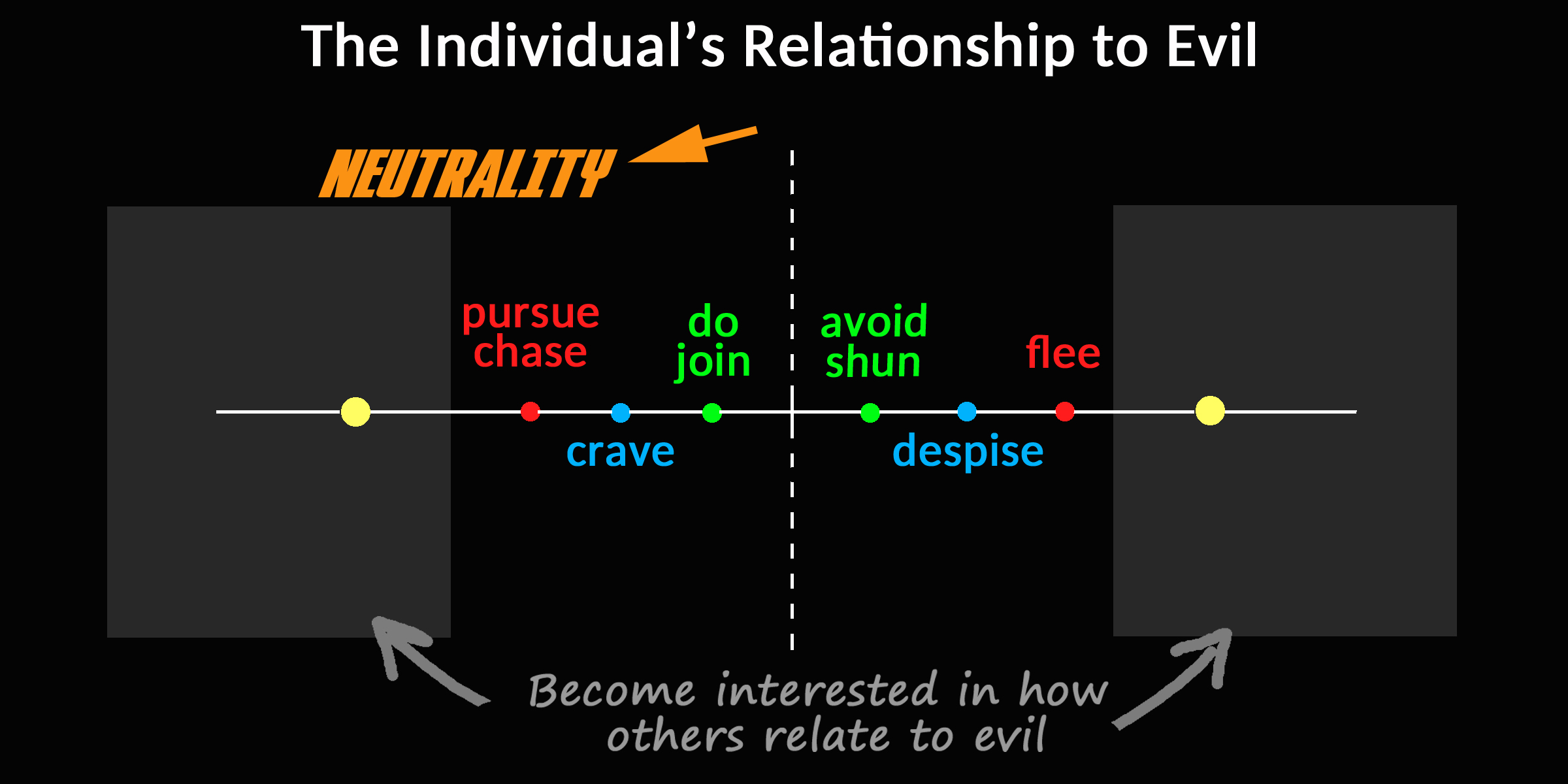 Isa 5:20
Woe to those who call evil good 
and good evil,
who put darkness for light 
and light for darkness,
who put bitter for sweet 
and sweet for bitter.
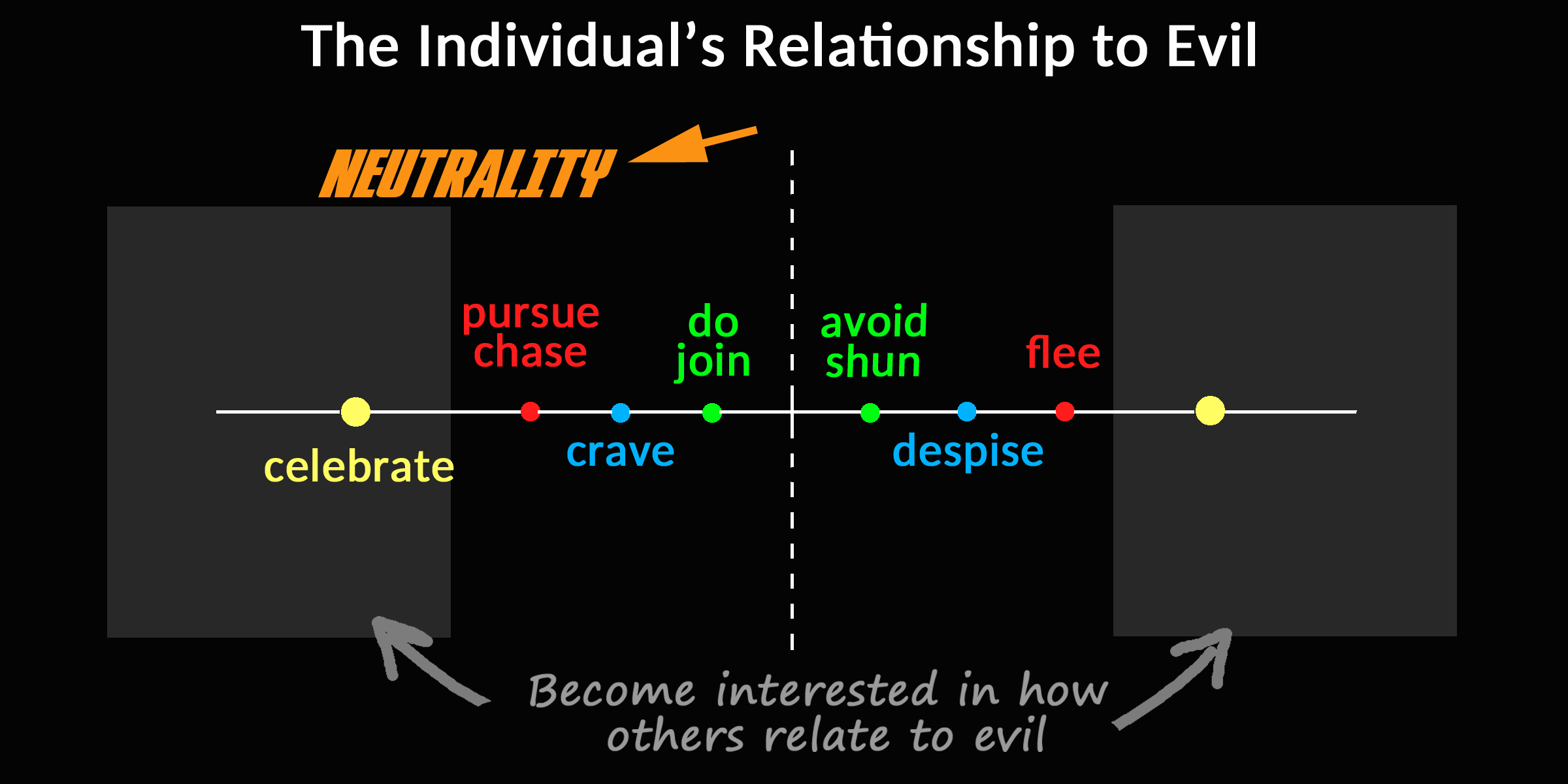 Ps 52:1-3
Why do you boast of evil…?
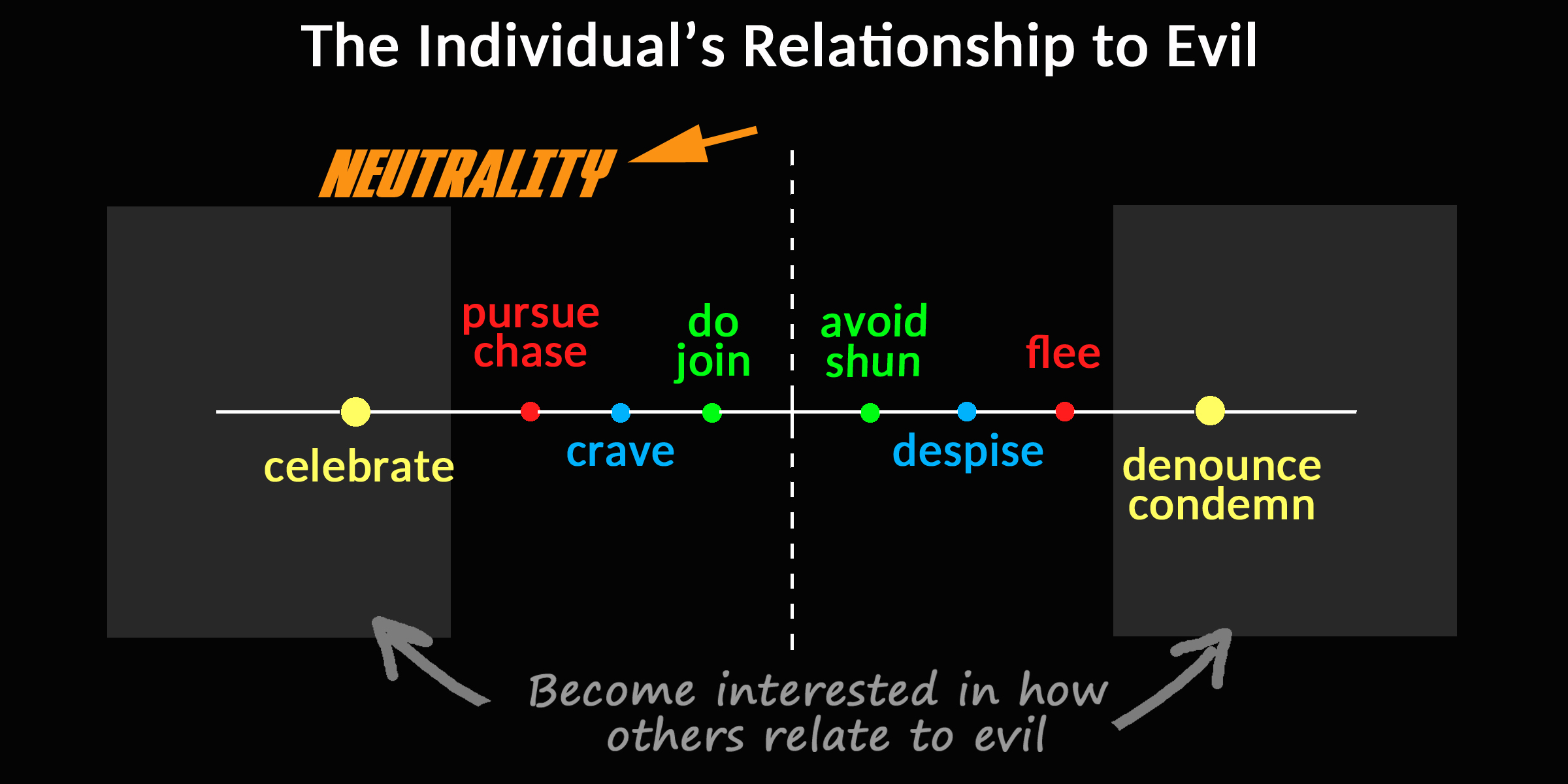 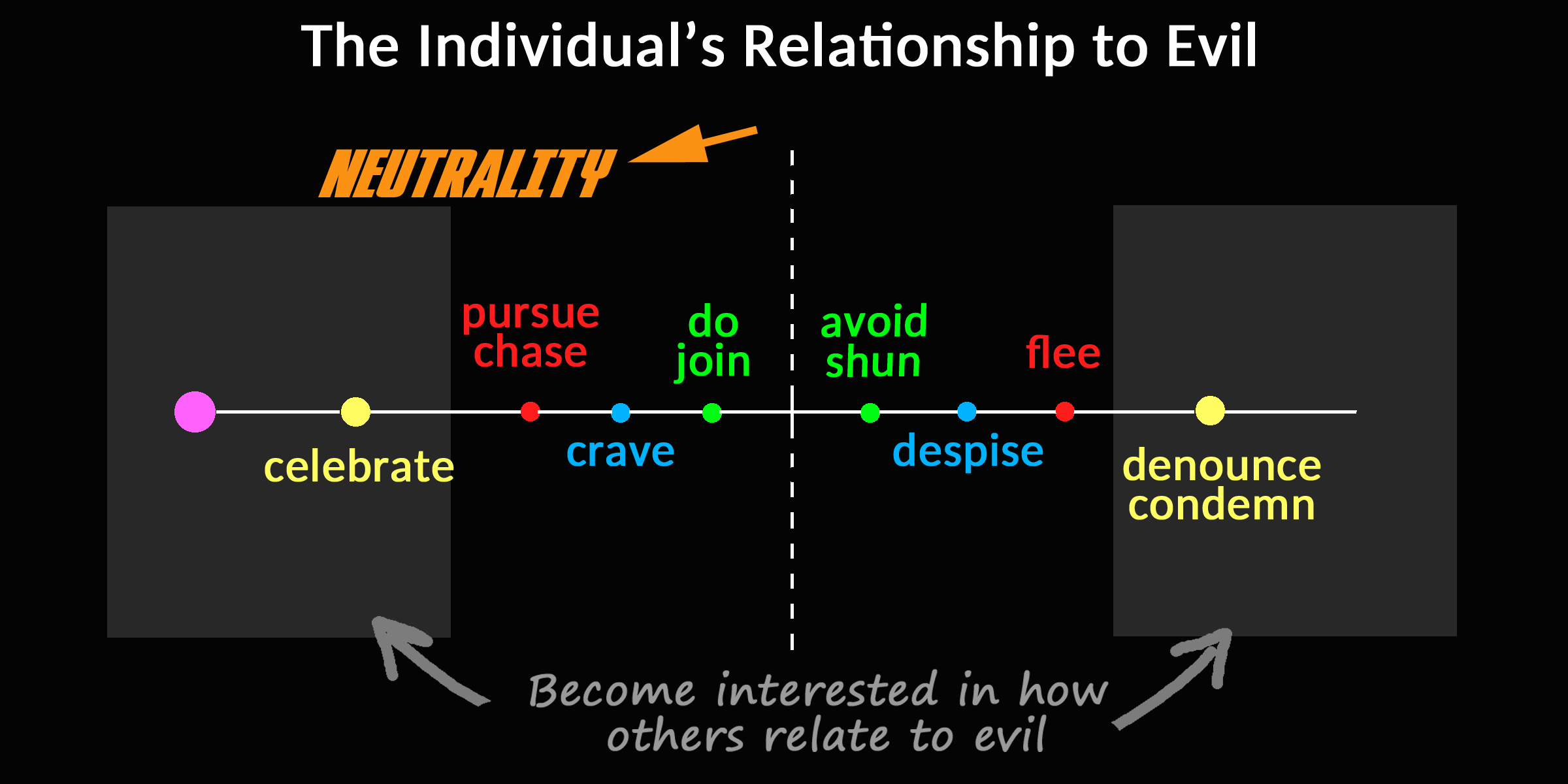 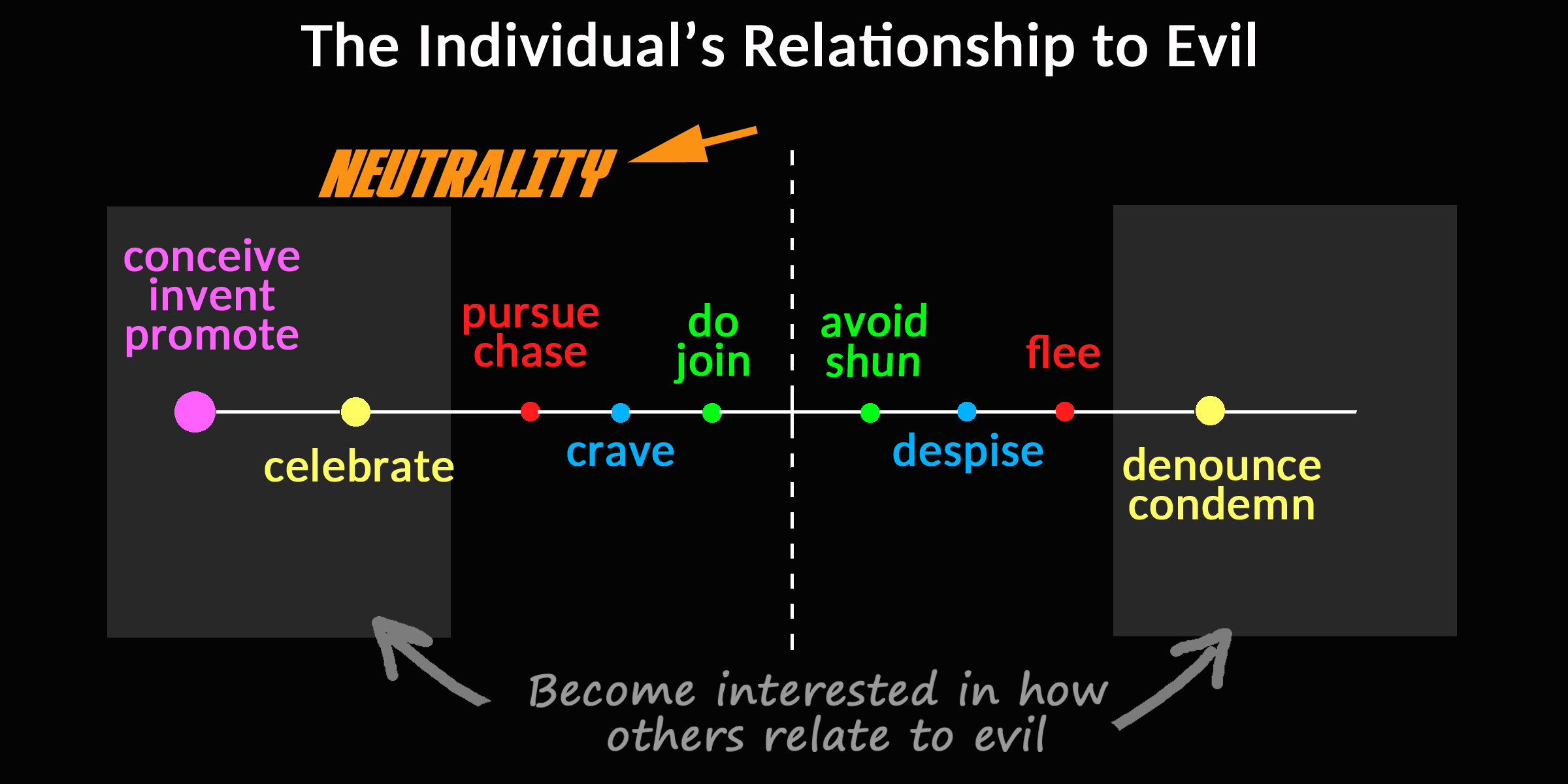 Ps 36:2-4
For in his own eyes he flatters himself 
too much to detect or hate his sin. 
3 The words of his mouth are wicked and deceitful;
he has ceased to be wise and to do good. 
4 Even on his bed he plots evil;
he commits himself to a sinful course
Rom 1:28-30
[God] gave them over to a depraved mind, to do what ought not to be done. They have become filled with every kind of wickedness…  they invent ways of doing evil.
Deut 13:6
If your very own brother, or your son or daughter, or the wife you love, or your closest friend secretly entices you, saying, "Let us go and worship other gods"
Ps 64:5
They encourage each other in evil plans

Rom 1:32
They also approve of those who practice [evil].
Matt 18:7
"Woe to the world because of the things that cause people to sin! Such things must come, but woe to the man through whom they come!
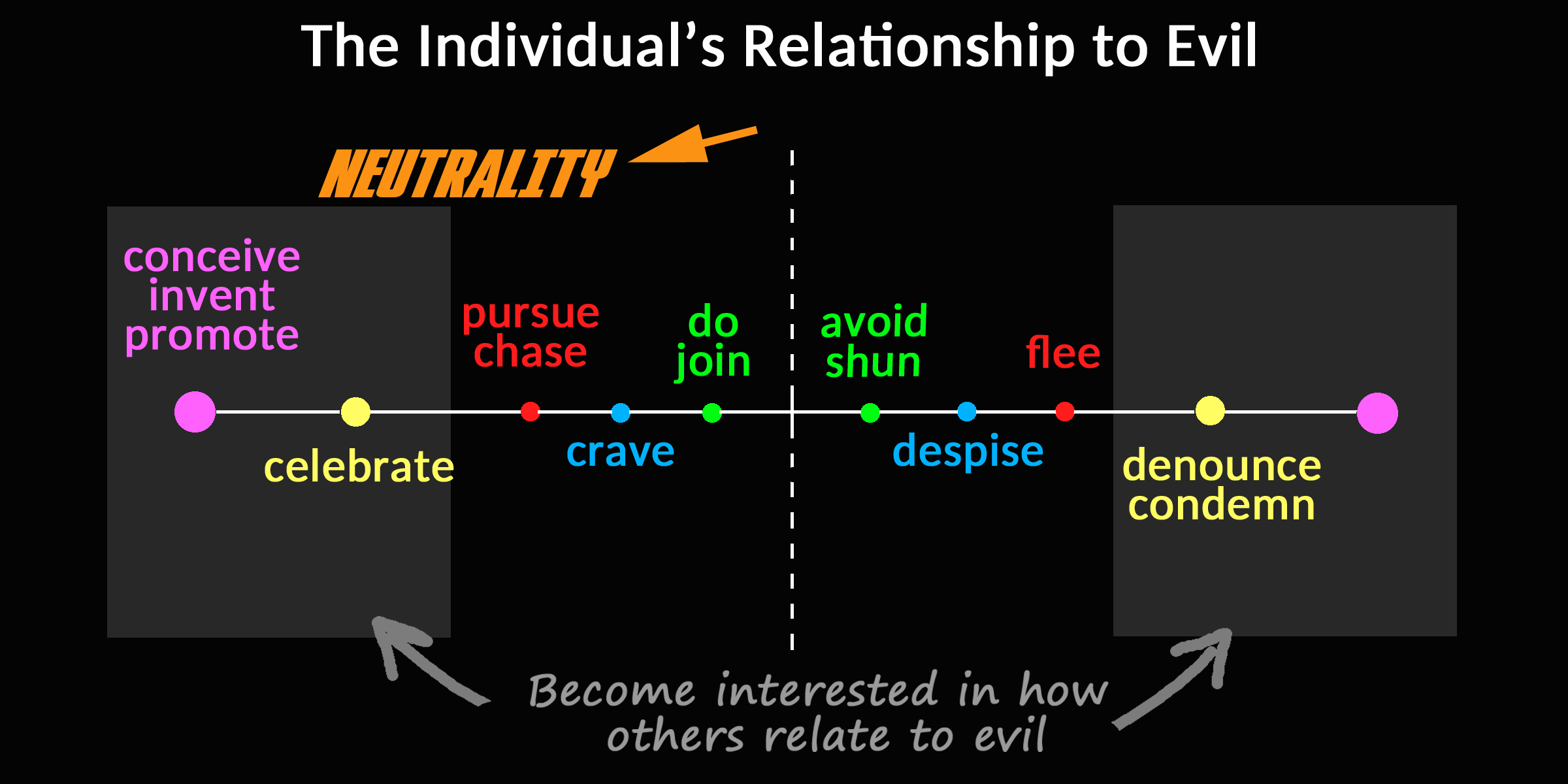 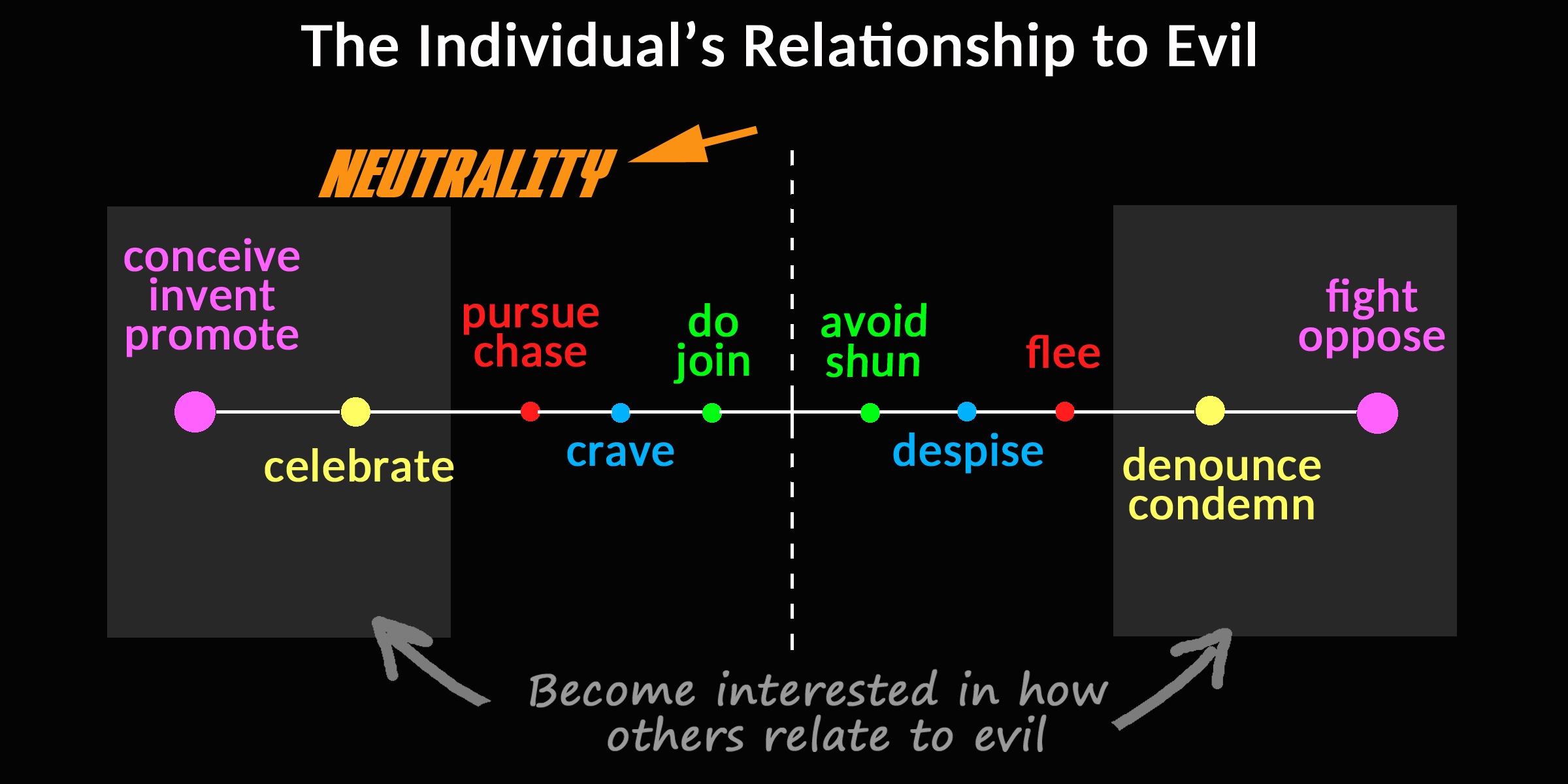